Automated Conceptual Abstraction of Large Diagrams
By Daniel Levy and Christina Christodoulakis
December 2012
(2 days before the end of the world)
Outline
Introduction
Big picture
Clustering Algorithm
Experiment & Results
Conclusion
[Speaker Notes: Intro – why do we need to cluster]
Outline
Introduction
Big picture
Clustering Algorithm
Experiments & Results
Conclusion
[Speaker Notes: Intro – why do we need to cluster]
Introduction
So what is this “clustering” you speak of?
Why do we need to cluster?
Reduce cognitive load
[Speaker Notes: Large Diagrams are impossible to explain or understand. Board meetings don’t care about details and developers need few details at a time, while managing to keep in context.
- Issues:
a. abstraction of a diagram
b.  visualization of the abstraction
c.  browsing the diagram
- Work has been done on all three. We focus on (a) and propose a system for (c)]
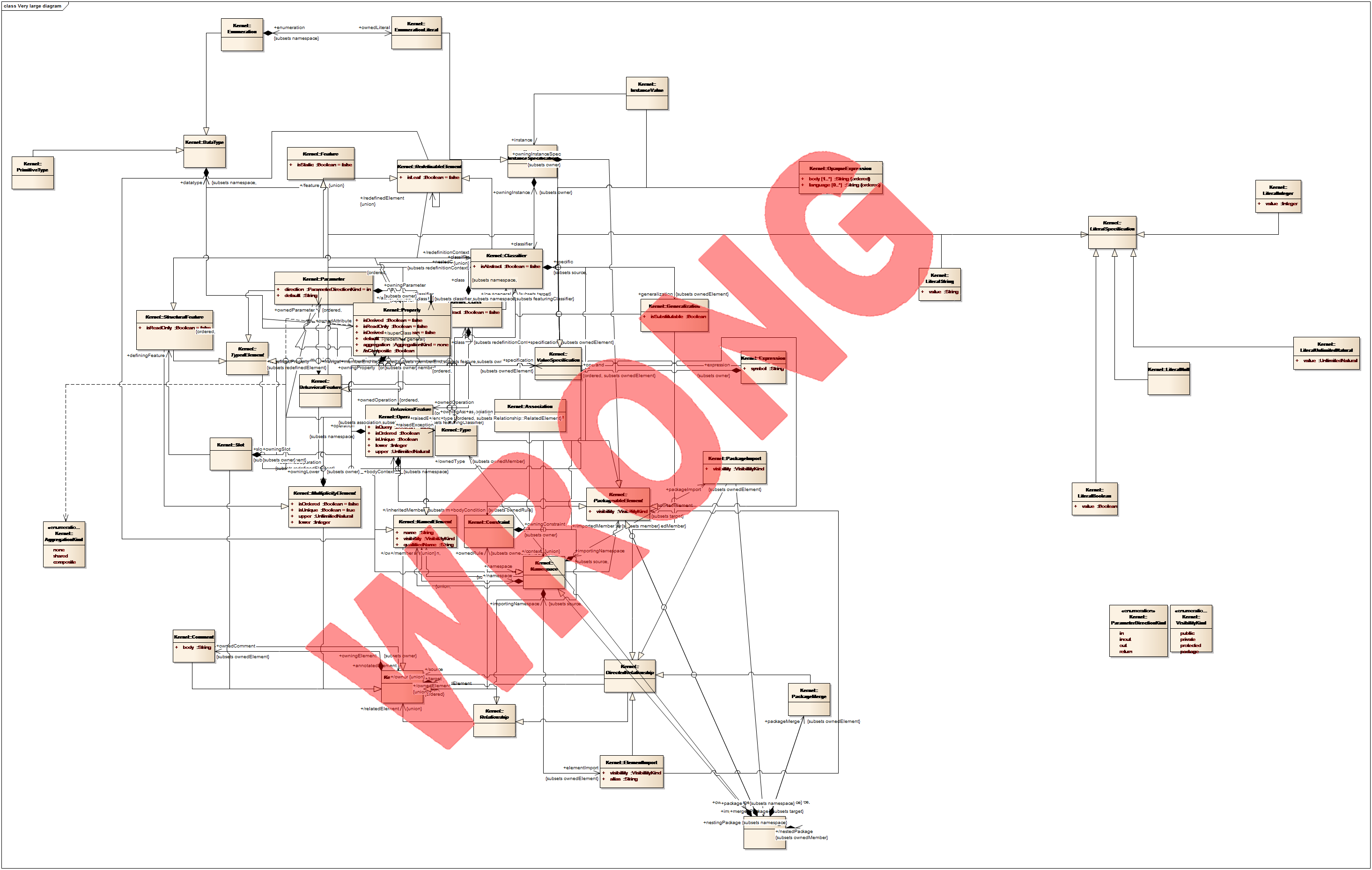 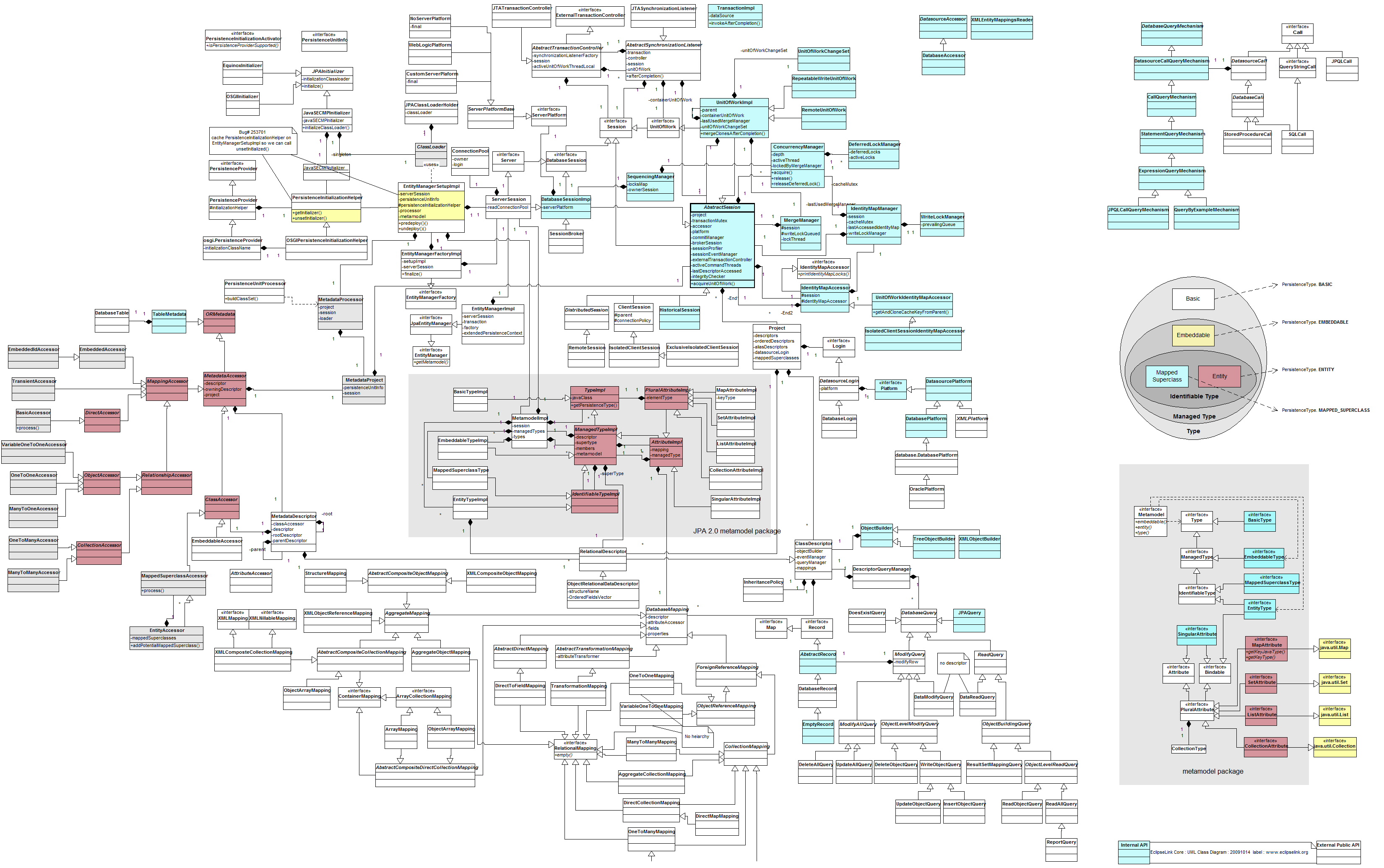 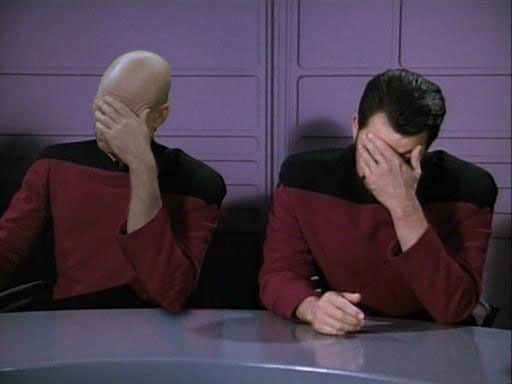 Outline
Introduction
Big picture
Clustering Algorithm
Experiment + Results
Conclusion
[Speaker Notes: Intro – why do we need to cluster]
Big Picture
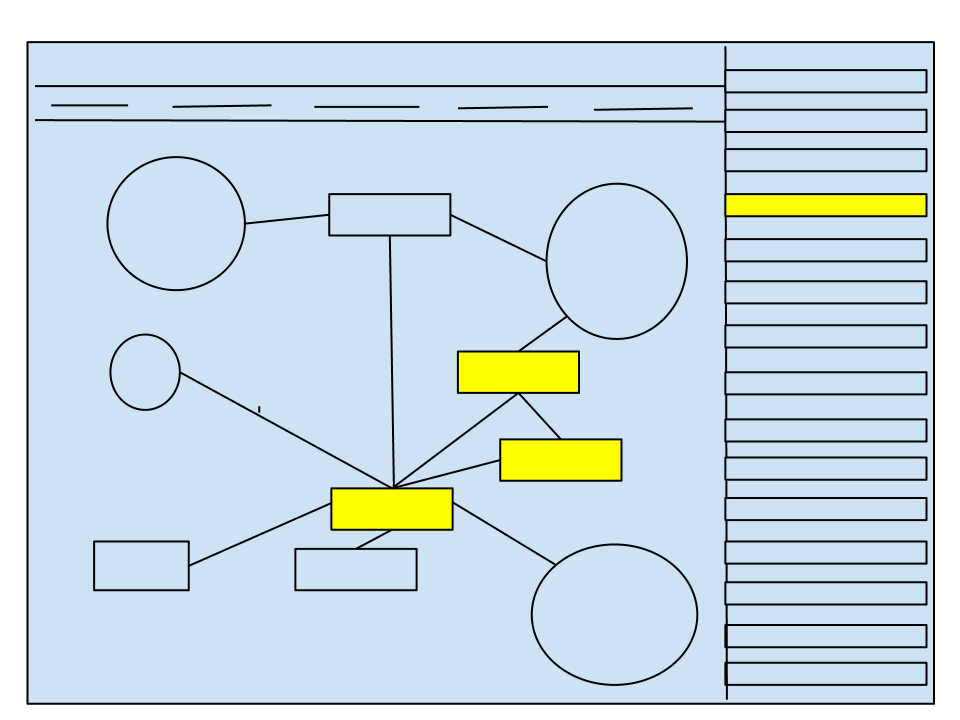 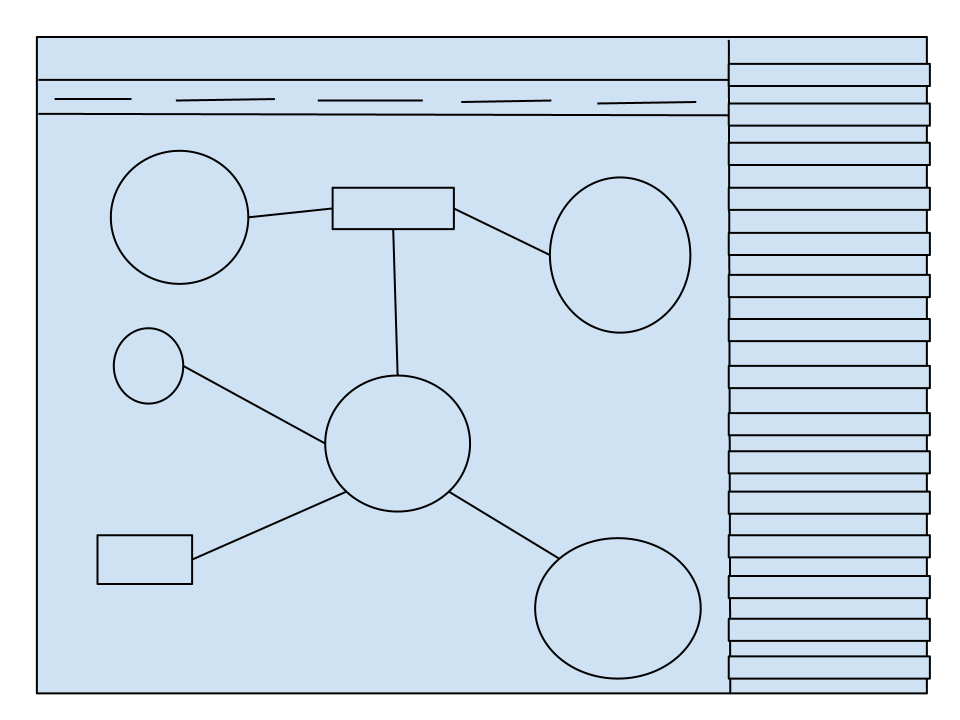 Vision
[Speaker Notes: being able to view and browse through a large diagram through various levels of abstraction
Expanding clusters as needed, rearranging clusters, 
Combining use case and class diagram browsing]
Diagram Abstraction
Related Works
Its been done before..
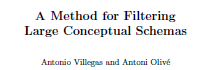 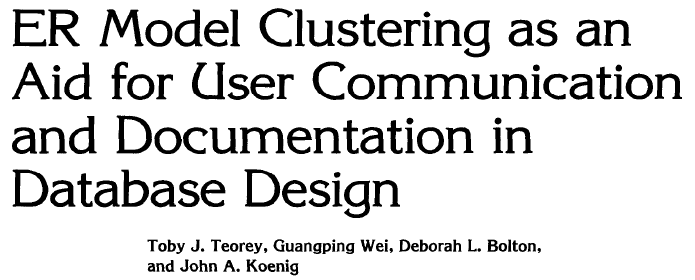 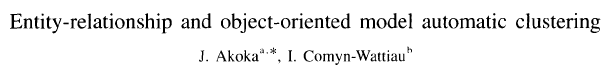 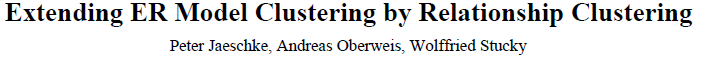 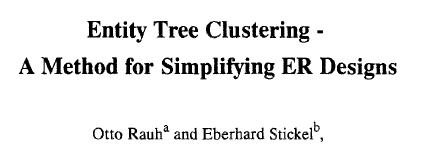 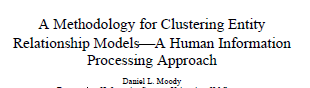 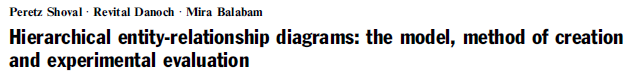 [Speaker Notes: Past approaches look at the relationships and semantics of ER or UML Class Diagrams. We look at our diagrams as simple graphs
we cluster the graphs and then rate each candidate cluster given a distance metric calculated using the node names that have been clustered together.]
Our Approach
Consider a diagram stripped of semantics, or pre processed using methodologies in previous work

Cluster graph

Evaluate clusters proposed based on closeness of meaning in the node names
Our Approach
Outline
Introduction
Big picture
Clustering Algorithm
Experiment + Results
Conclusion
[Speaker Notes: Intro – why do we need to cluster]
Min-Cut
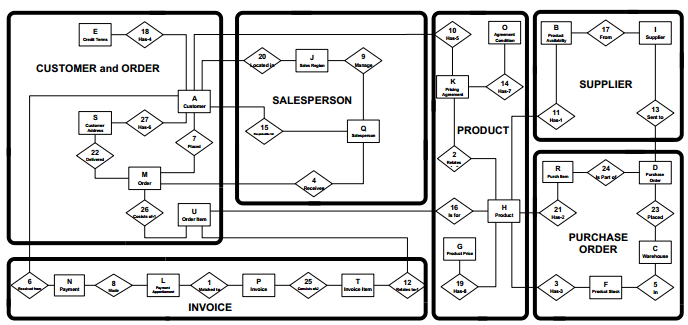 [Speaker Notes: Krugers algorithm]
Naïve Min-Cut Algorithm
Combinations / Creating partitions
4
4
E
E
A
A
1
2
N
2
B
N
B
3
3
C
C
*Must result in exactly 2 partitions
*Assume there exist additional nodes
[Speaker Notes: Find edge sets that create 2 partitions
Go through all sets  - 1,2,3,12,13,23,123]
4
4
E
E
A
A
1
1
2
N
N
B
B
3
C
C
[Speaker Notes: 3 partitions]
Minimum sets
D
D
2
2
1
A
A
C
C
B
B
3
D
2
D
2
1
A
C
A
C
B
3
B
3
Cycles
D
D
1
2
2
A
A
B
B
3
3
D
D
1
2
2
A
A
B
B
3
[Speaker Notes: Why do we need 2 partitions /minimum set of min-cuts]
Listing the min-cuts
C
1
2
A
4
B
D
3
5
E
Listing the min-cuts
C
1
2
A
4
B
D
3
5
E
Listing the min-cuts
C
1
2
A
4
B
D
3
5
E
Listing the min-cuts
C
1
2
A
4
B
D
3
5
E
Listing the min-cuts
C
1
2
A
4
B
D
3
5
E
Outside-in approach
C
1
2
A
4
B
D
3
C
5
1
2
E
A
B
D
3
E
[Speaker Notes: There is still a min-cut form D to E]
Outside-in approach
C
1
2
A
4
B
D
3
C
5
1
2
E
A
B
D
3
5
E
[Speaker Notes: There is still a min-cut form D to E]
C
1
2
A
4
B
D
3
C
5
1
2
E
A
4
B
D
3
E
[Speaker Notes: Test if we should combine E and D or just leave E as not a cluster
There are some flaws which we will discuss in future works]
C
1
2
A
4
B
D
3
5
E
[Speaker Notes: Test if we should combine E and D or just leave E as not a cluster
There are some flaws which we will discuss in future works]
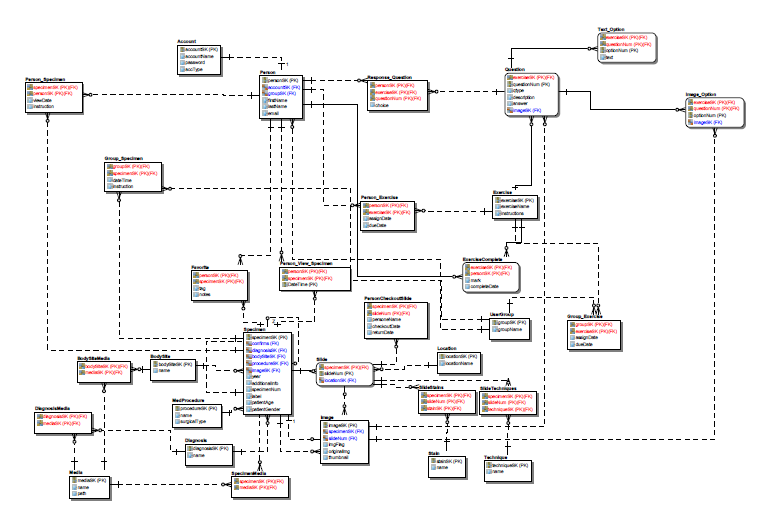 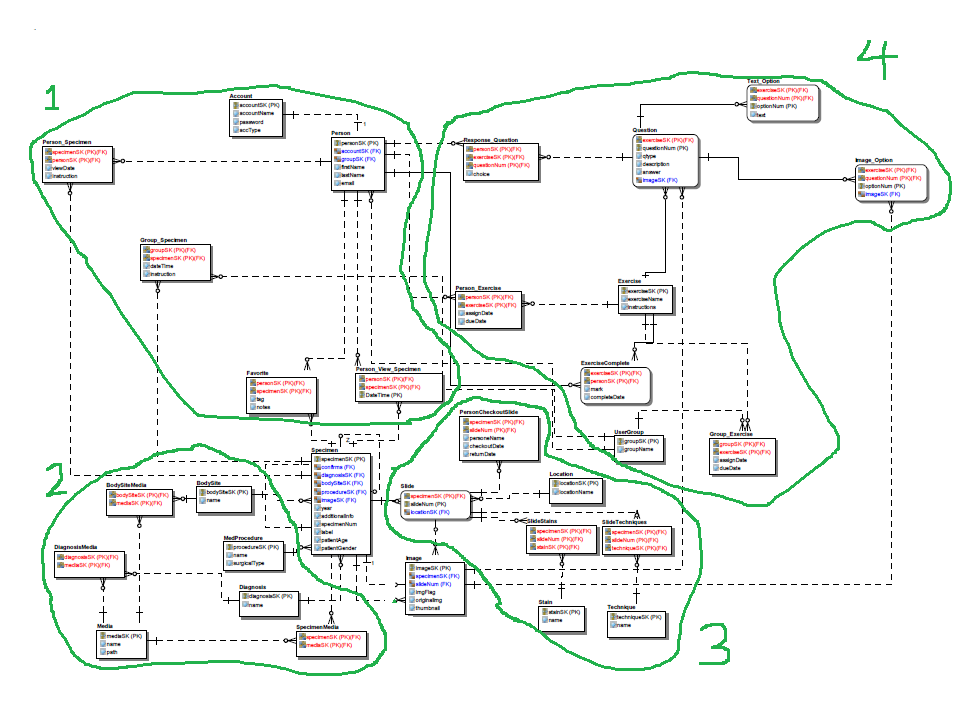 [Speaker Notes: Separate 1 and 4 and find min-cuts again]
Cluster Distance Measure
We use RiTa WordNet getDistance() function
We calculate pairwise distances between nodes.
Select for each node the smallest distance between it and another node
Sum all minimum distances 
Average over all nodes in candidate cluster
Outline
Introduction
Big picture
Clustering Algorithm
Experiments + Results
Conclusion
[Speaker Notes: Intro – why do we need to cluster]
Experiment 1
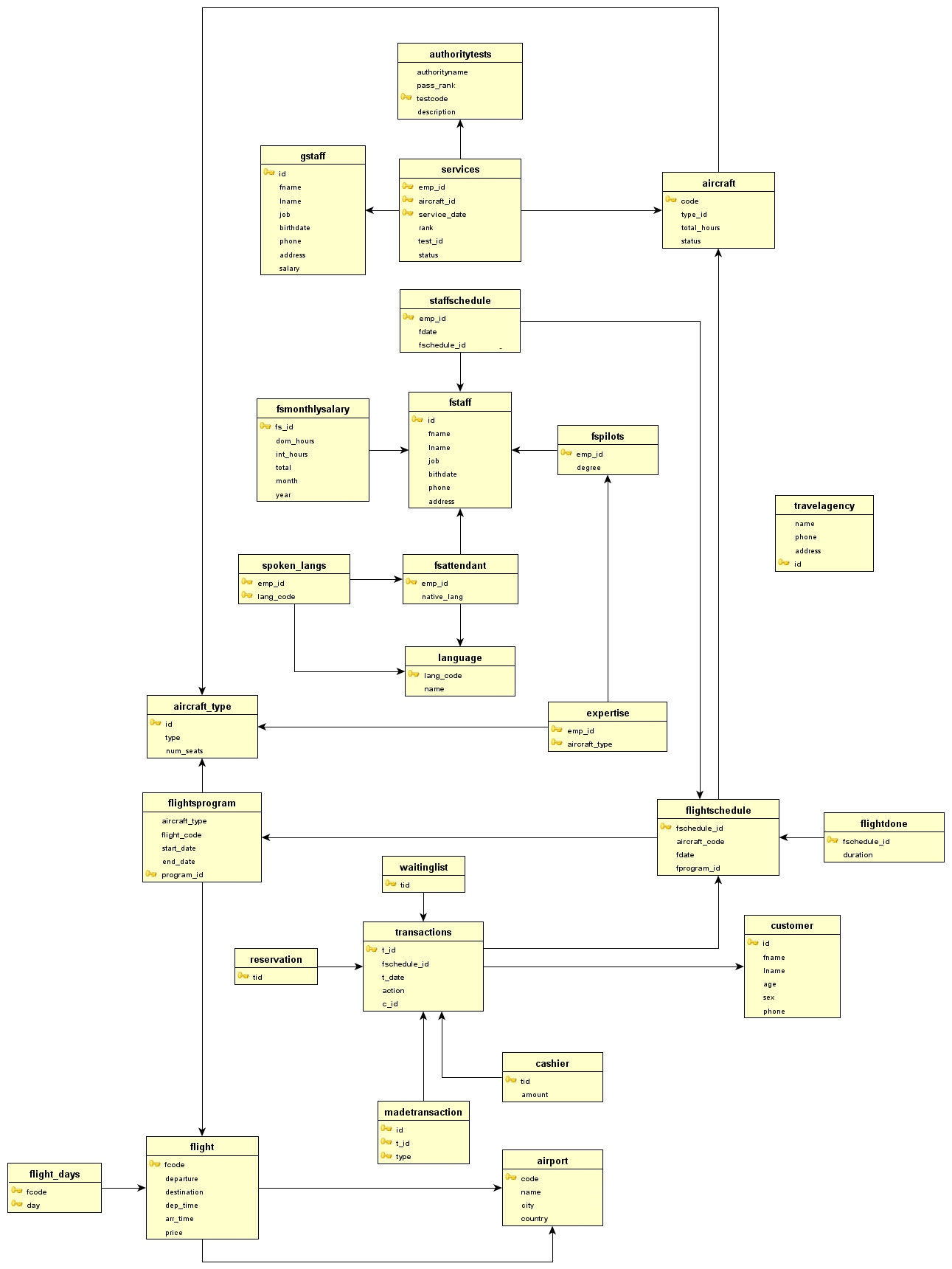 Experiment #1
[Speaker Notes: Christina Experiment 1]
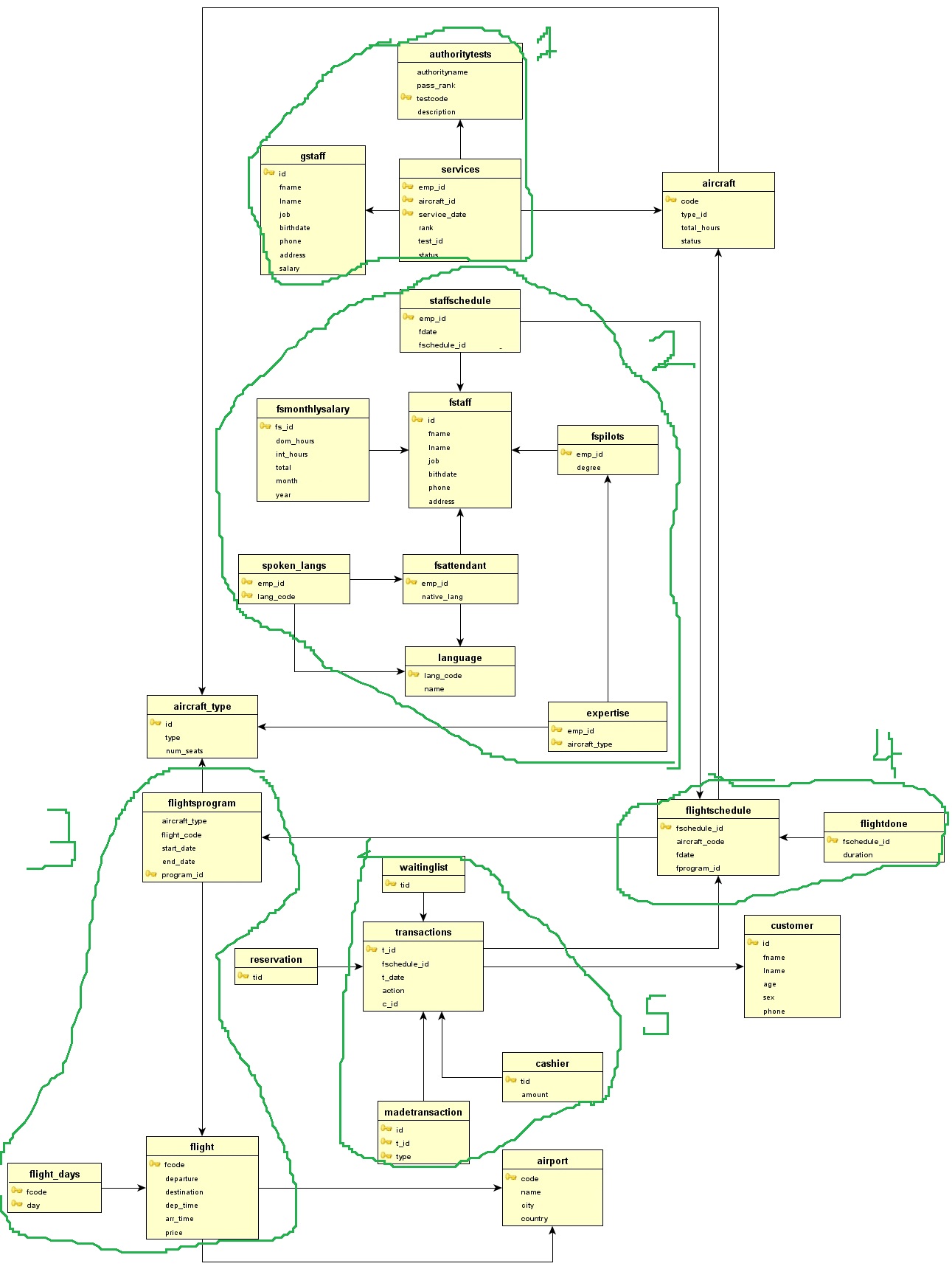 User 1 abstraction
Experiment # 1
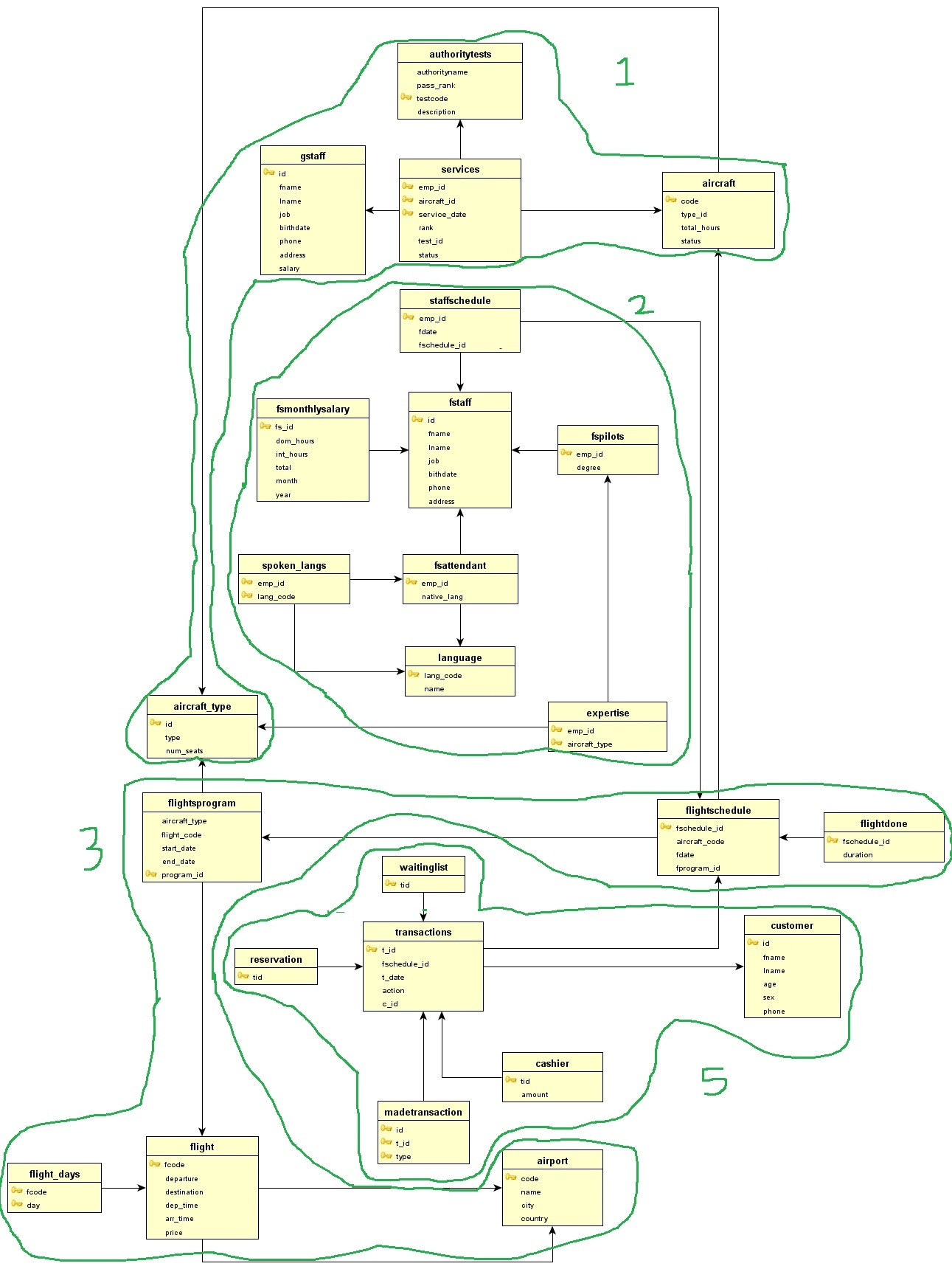 User 2 abstraction
Experimentation
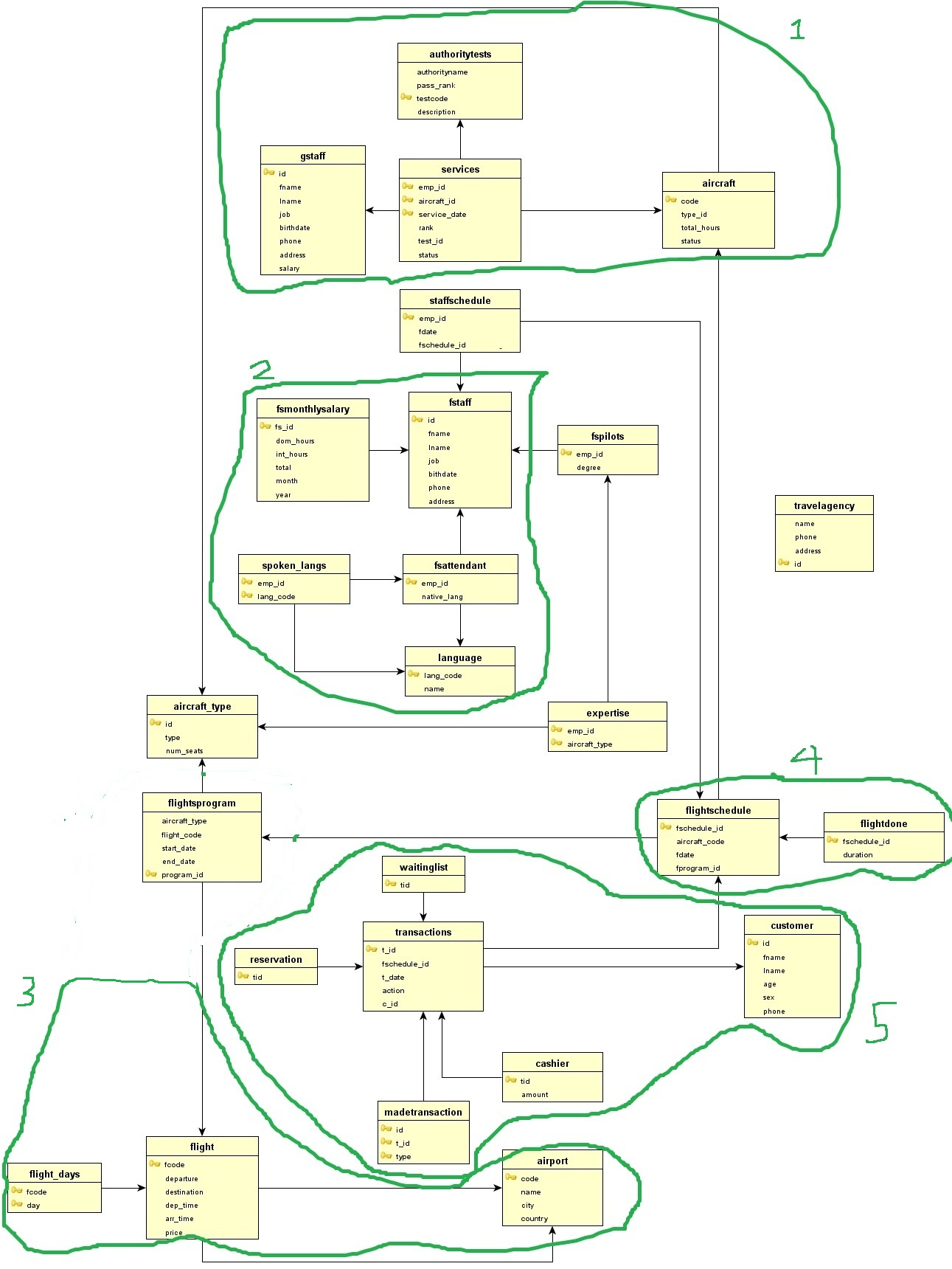 automated abstraction
Experiment # 1
Experiment 2
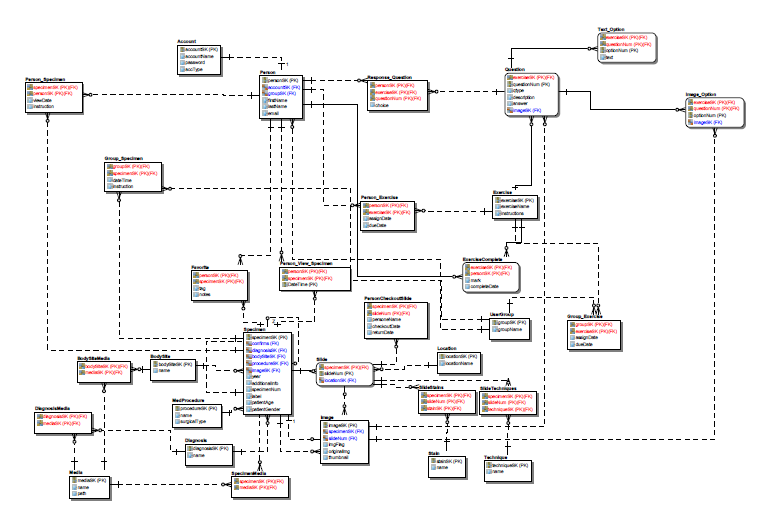 Experiment #2
Simplified version
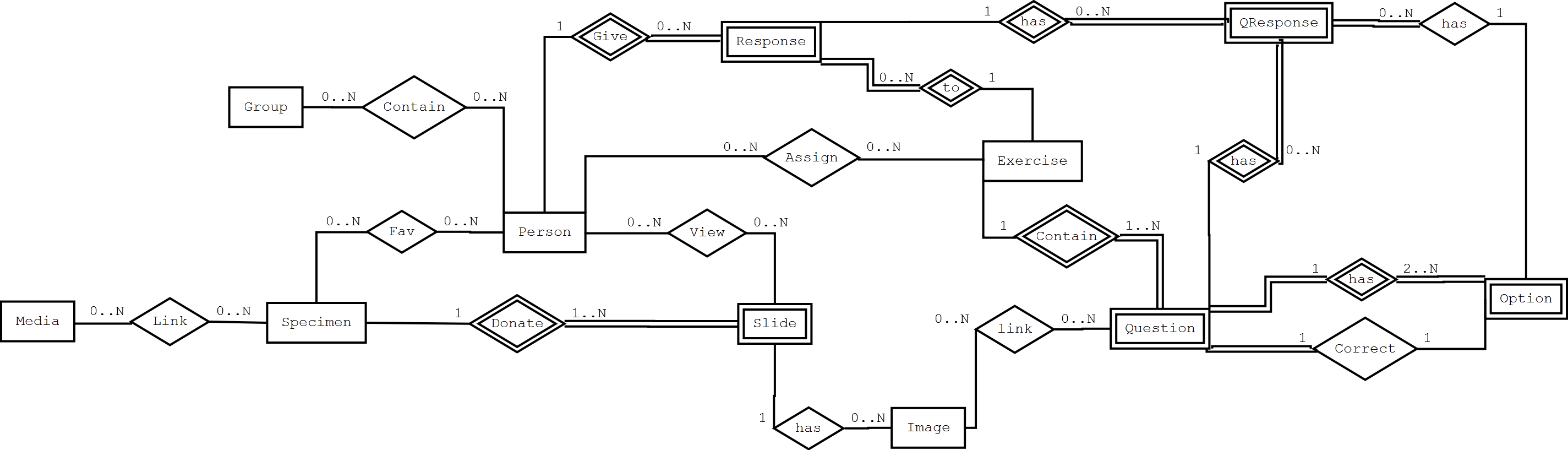 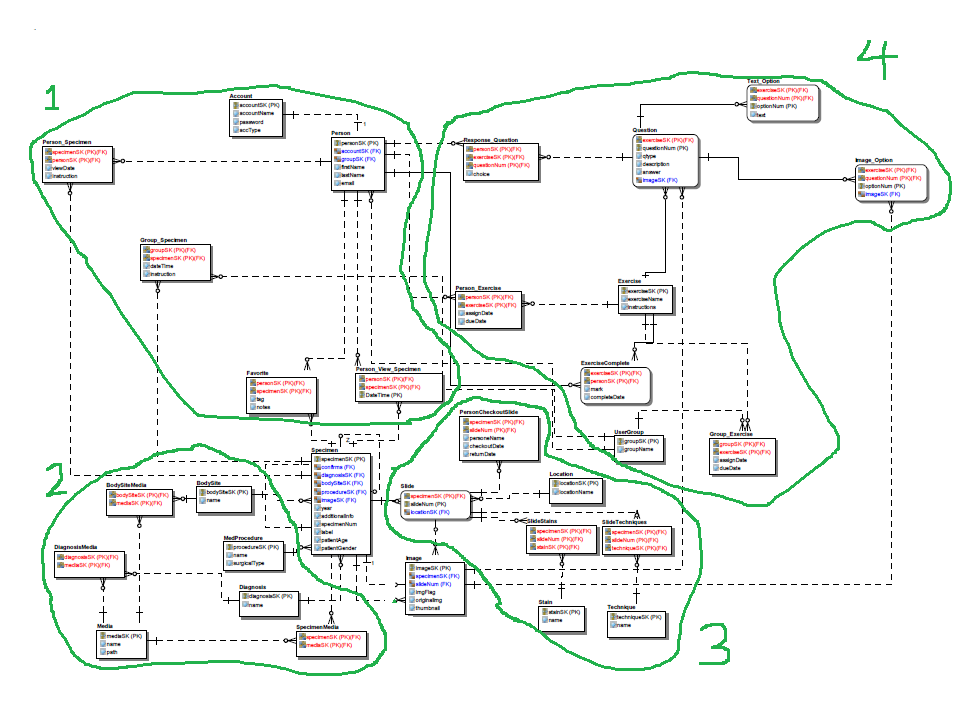 [Speaker Notes: Separate 1 and 4 and find min-cuts again]
Outline
Introduction
Big picture
Clustering Algorithm
Experiments + Results
Conclusion
[Speaker Notes: Intro – why do we need to cluster]
Conclusions
Surprised at how similar manual clustering and automated clustering were.
Suggested improvements:
Automatic distance threshold
Creating subgraphs
Strictness of clustering (min # of clusters
Advanced min-cut discovery
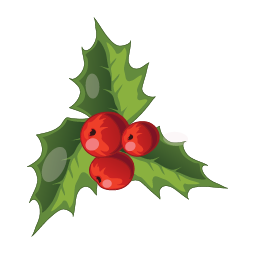 Questions?
Merry Christmas!
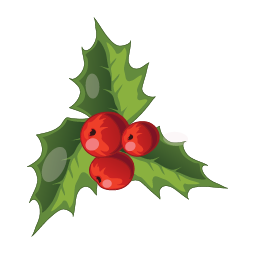